Oscillations Core GReP workshop 2
Define the Q-factor of an oscillator and explain how this relates to variations in current in an oscillating LC circuit.

How would you increase the Q-value of a circuit without changing its resonant frequency? 

How does the rate of power dissipation change as the Q-value is increased for (a) a damped SHO, (b) a forced, damped SHO, (c) your LCR circuit? 

The width of the resonance curve  at resonant frequency 0 in a circuit with quality    factor Q is given by 

(a)    0       (b)   Q0     (c)   0/Q     ?

How can you explain this result?

Two capacitors C1 and C2 are connected in series. What is the overall capacitance? What is the capacitance if instead they are connected in parallel?
Define the Q-factor of an oscillator and explain how this relates to variations in current in an oscillating LC circuit.
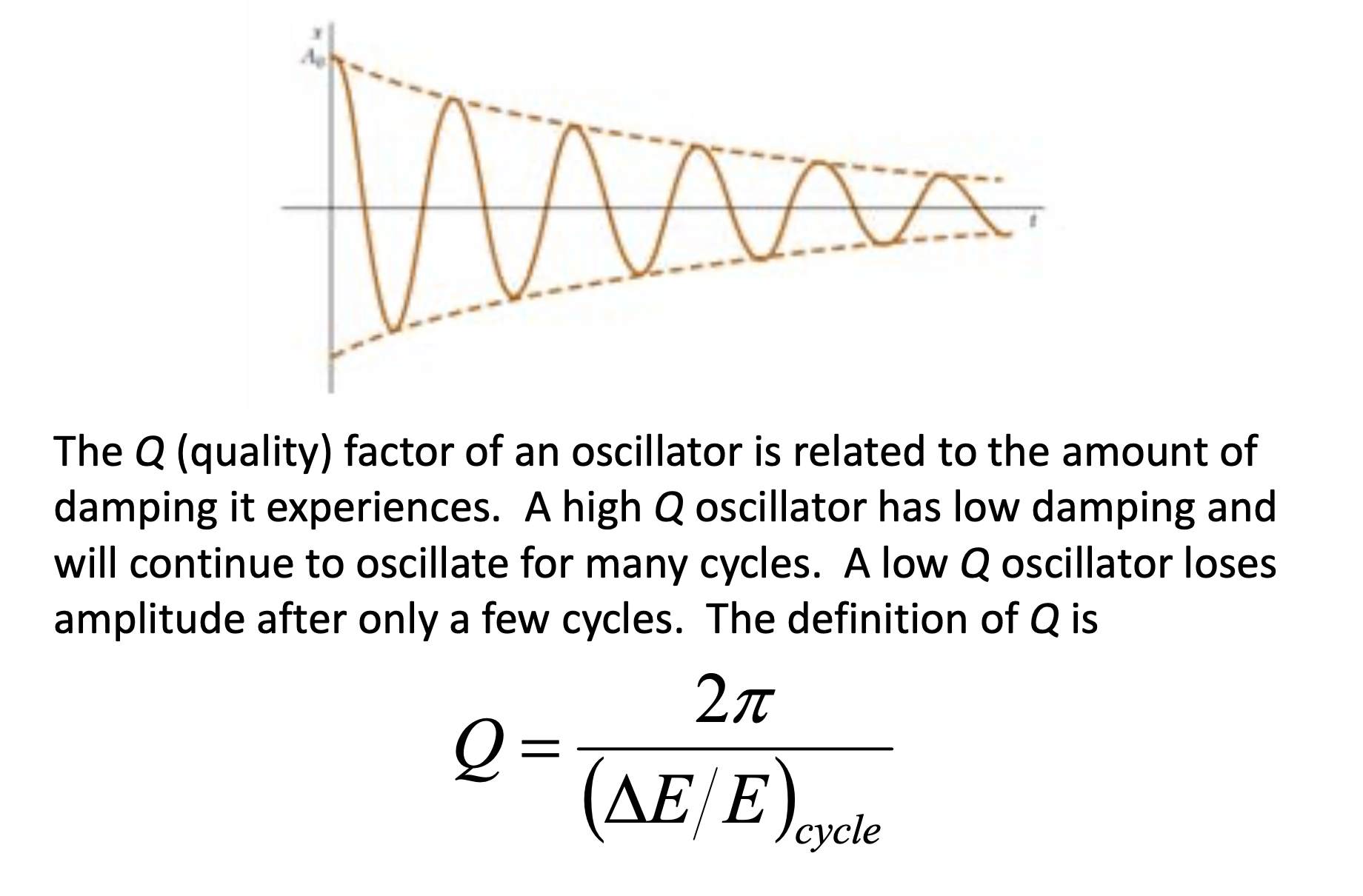 How would you increase the Q-value of a circuit without changing its resonant frequency?
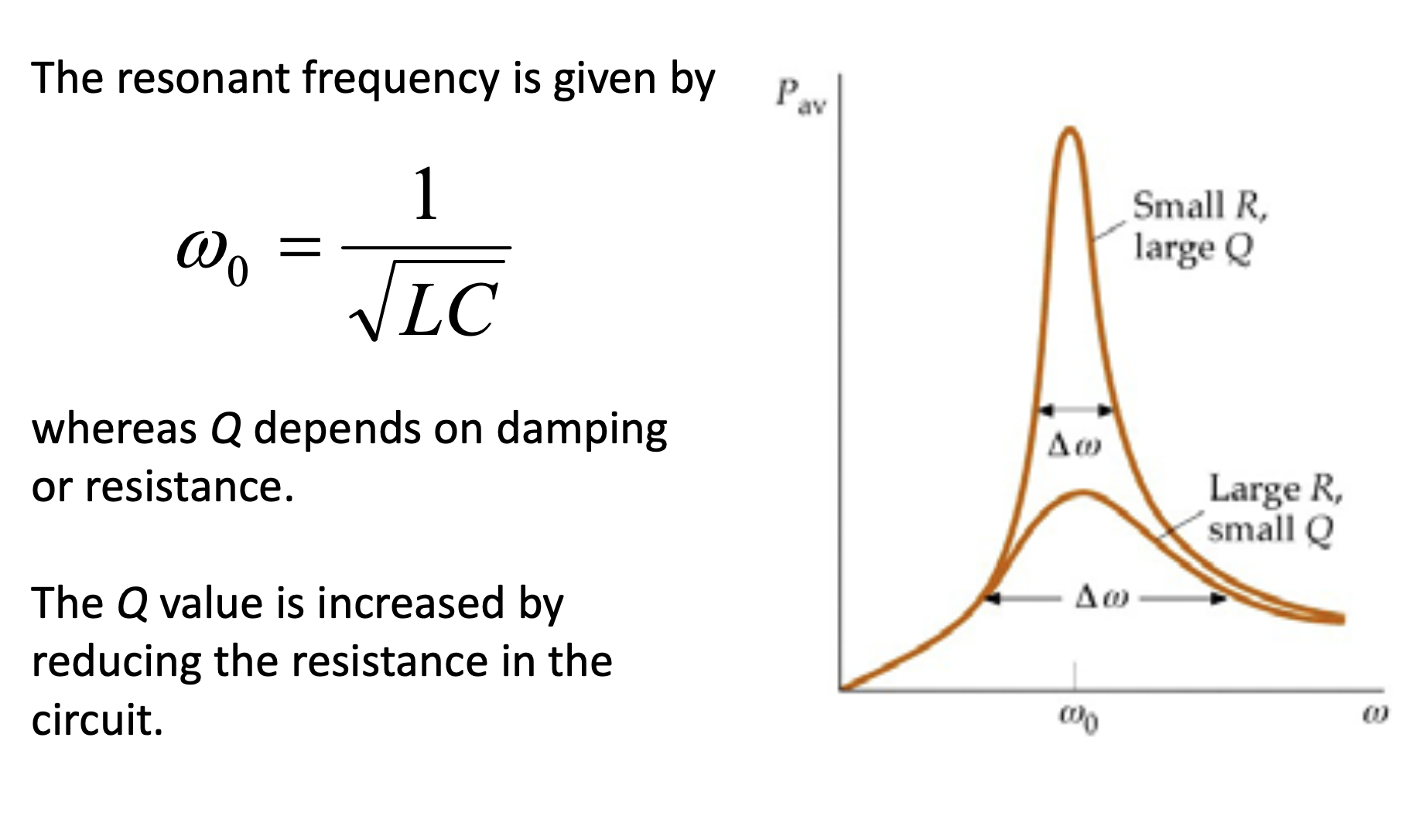 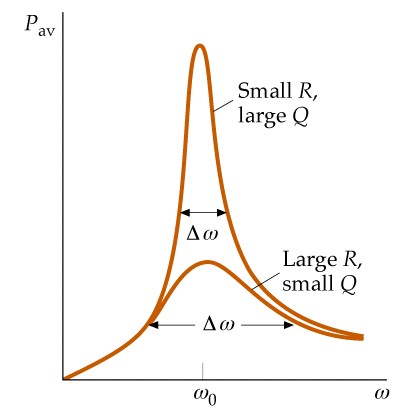 How does the rate of power dissipation change as the Q-value is increased for (a) a damped SHO, (b) a forced, damped SHO, (c) your LCR circuit?
How does the rate of power dissipation change as the Q-value is increased for (a) a damped SHO, (b) a forced, damped SHO, (c) your LCR circuit?
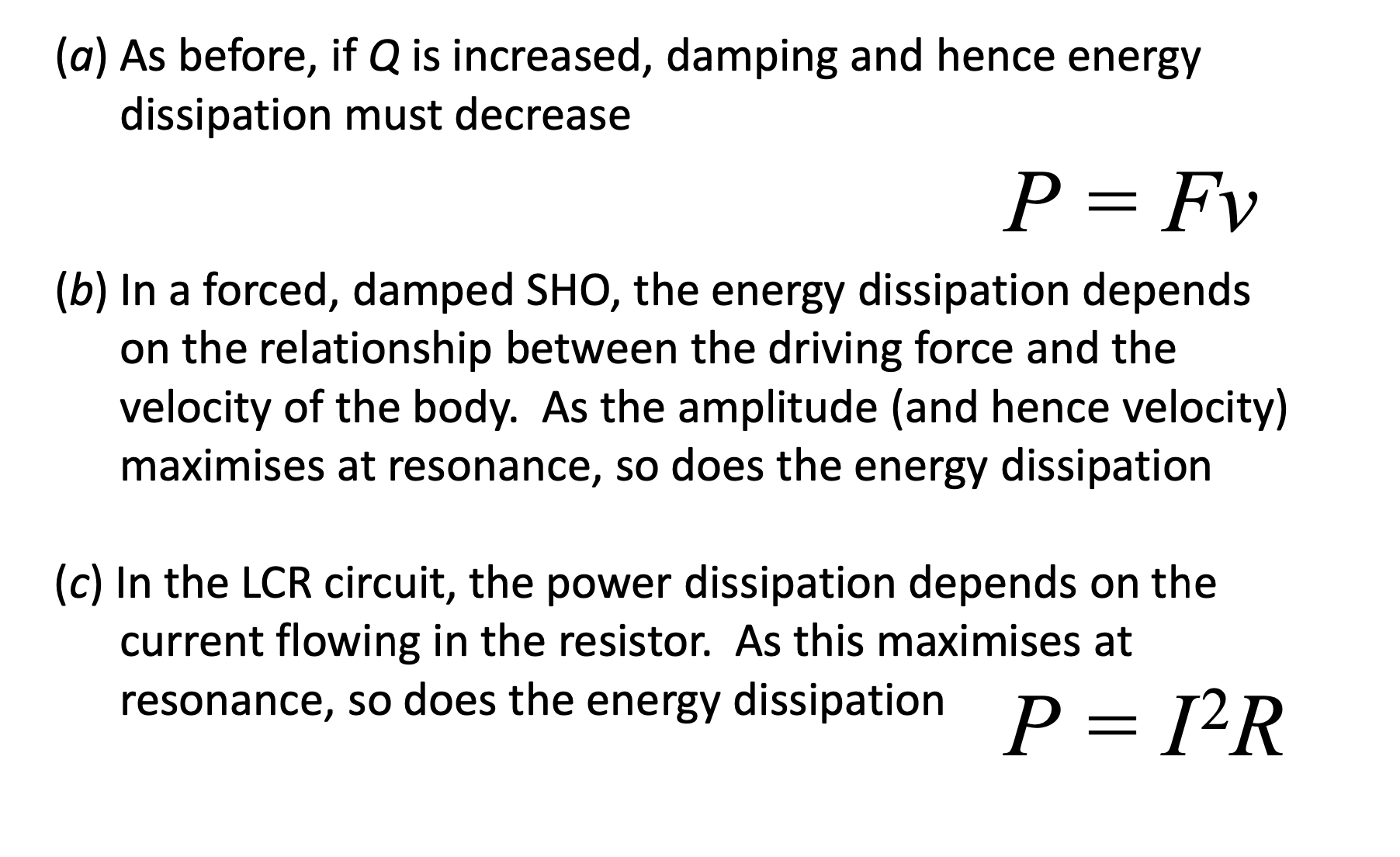 The width of the resonance curve  at resonant frequency 0 in a circuit with quality    factor Q is given by 

(a)    0       (b)   Q0     (c)   0/Q     ?

How can you explain this result?
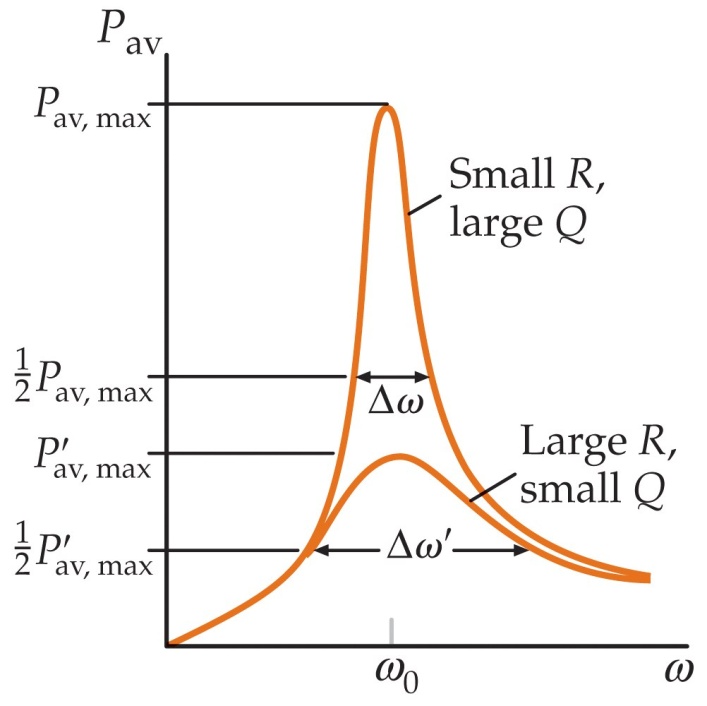 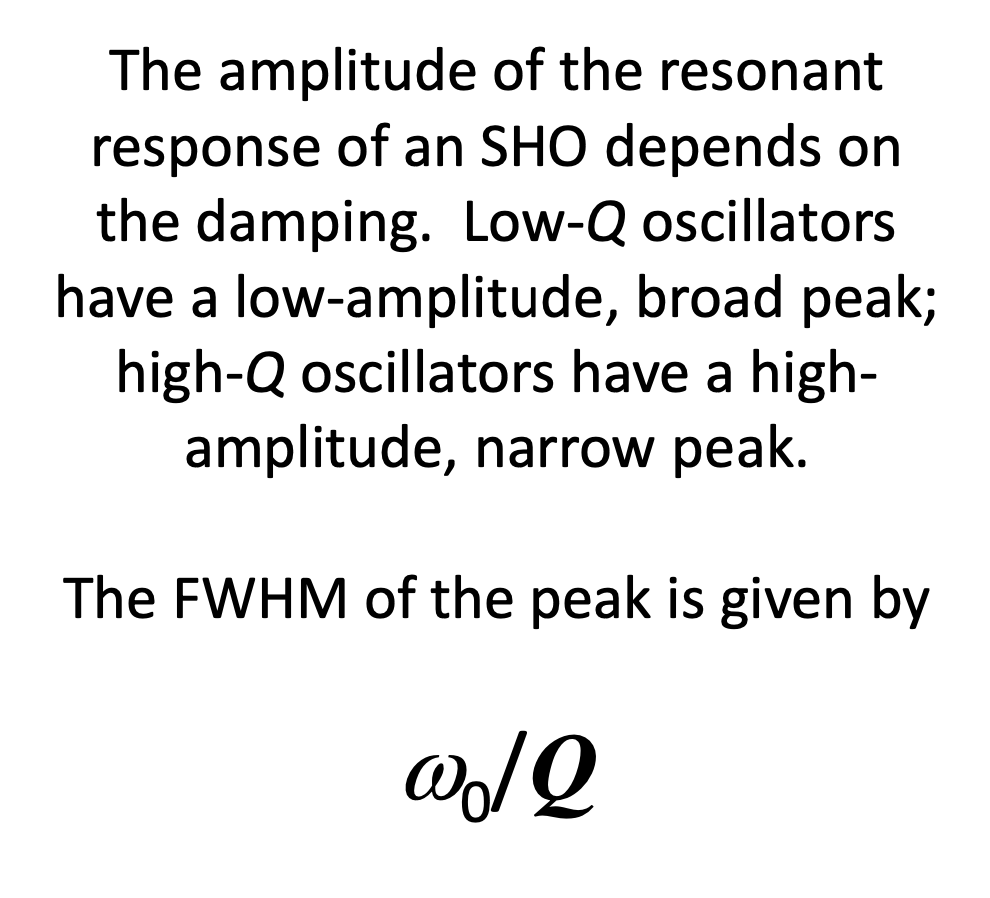 Two capacitors C1 and C2 are connected in series. What is the overall capacitance? What is the capacitance if instead they are connected in parallel?
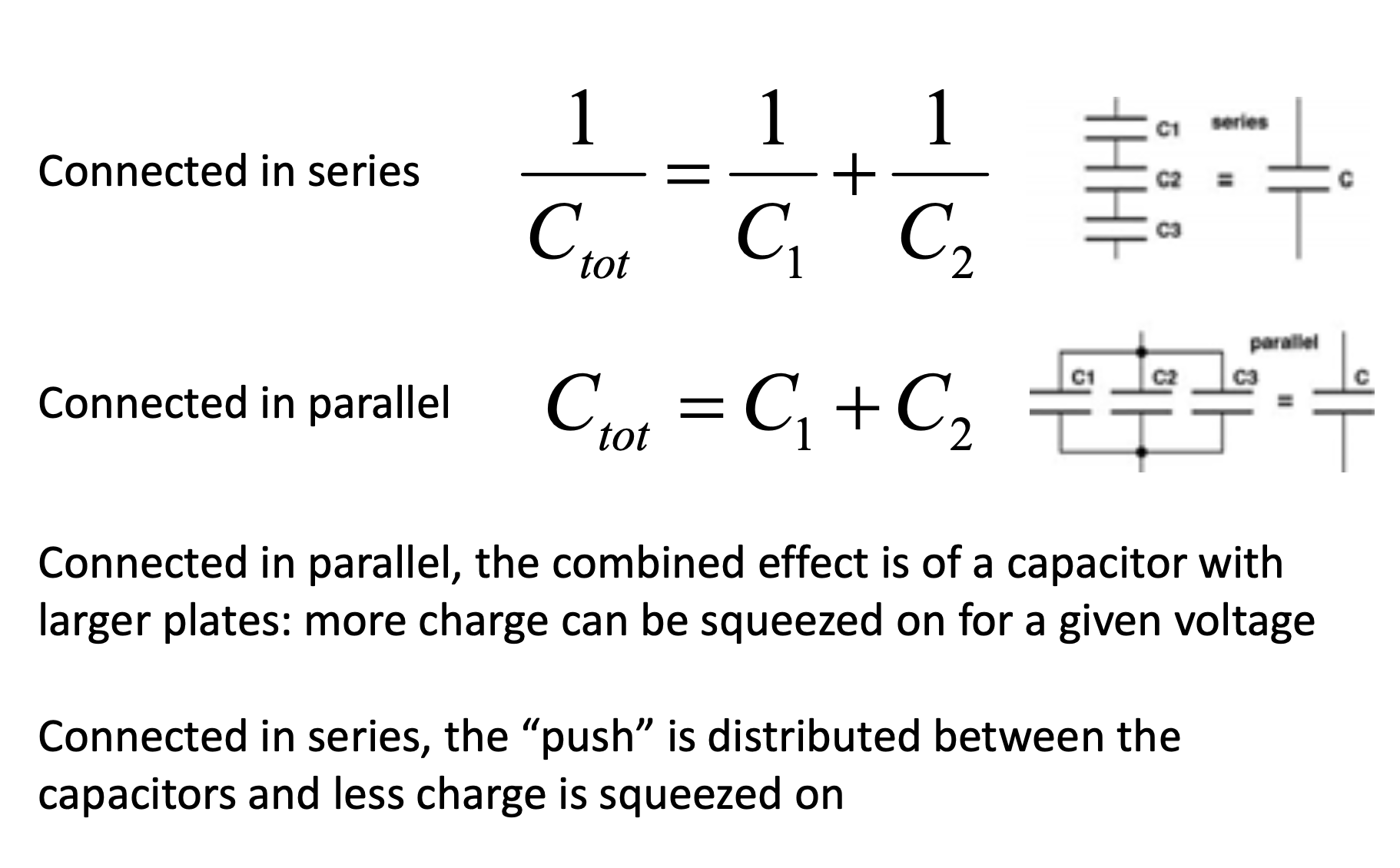